الصف الرابع الابتدائي
مادة اللغة العربية
أ
ب
ت
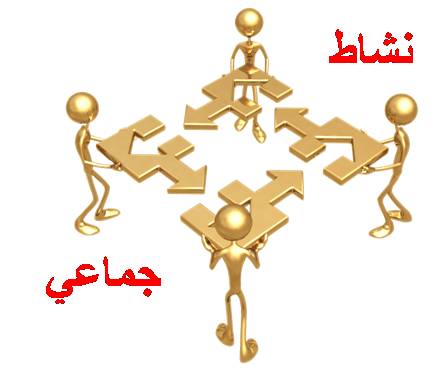 على كل مجموعة أن تكتب اسم عالم مع كتابة اسم الاختراع الذي قدمه .
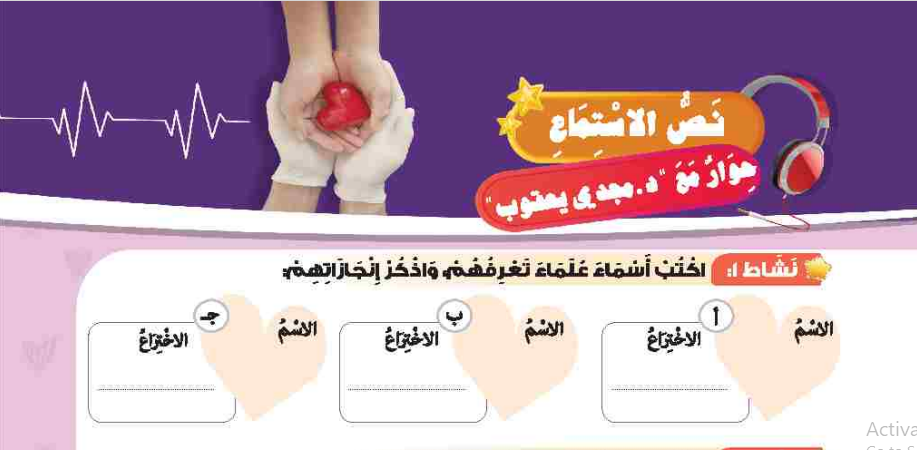 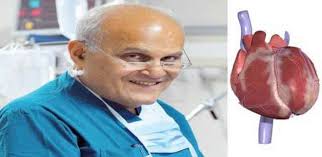 نص استماع: 
حوار مع د. مجدي يعقوب
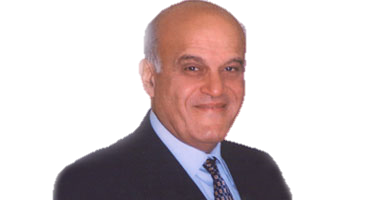 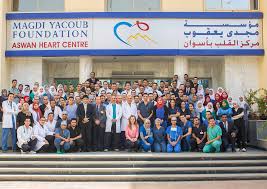 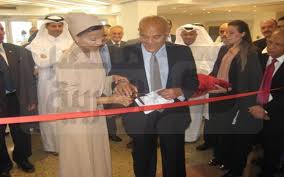 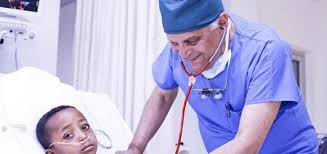 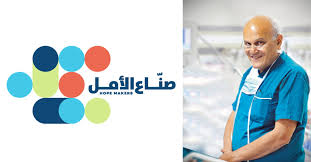 يختار المعلم طالب يقوم بدور مجدي يعقوب وعلى باقي الطلاب تمثيل دور الصحفيين وتوجيه الأسئلة له مثاال : من مجدي يعقوب ؟ كيف خدم بلده ؟ من خلال استراتيجية الإذاعة .
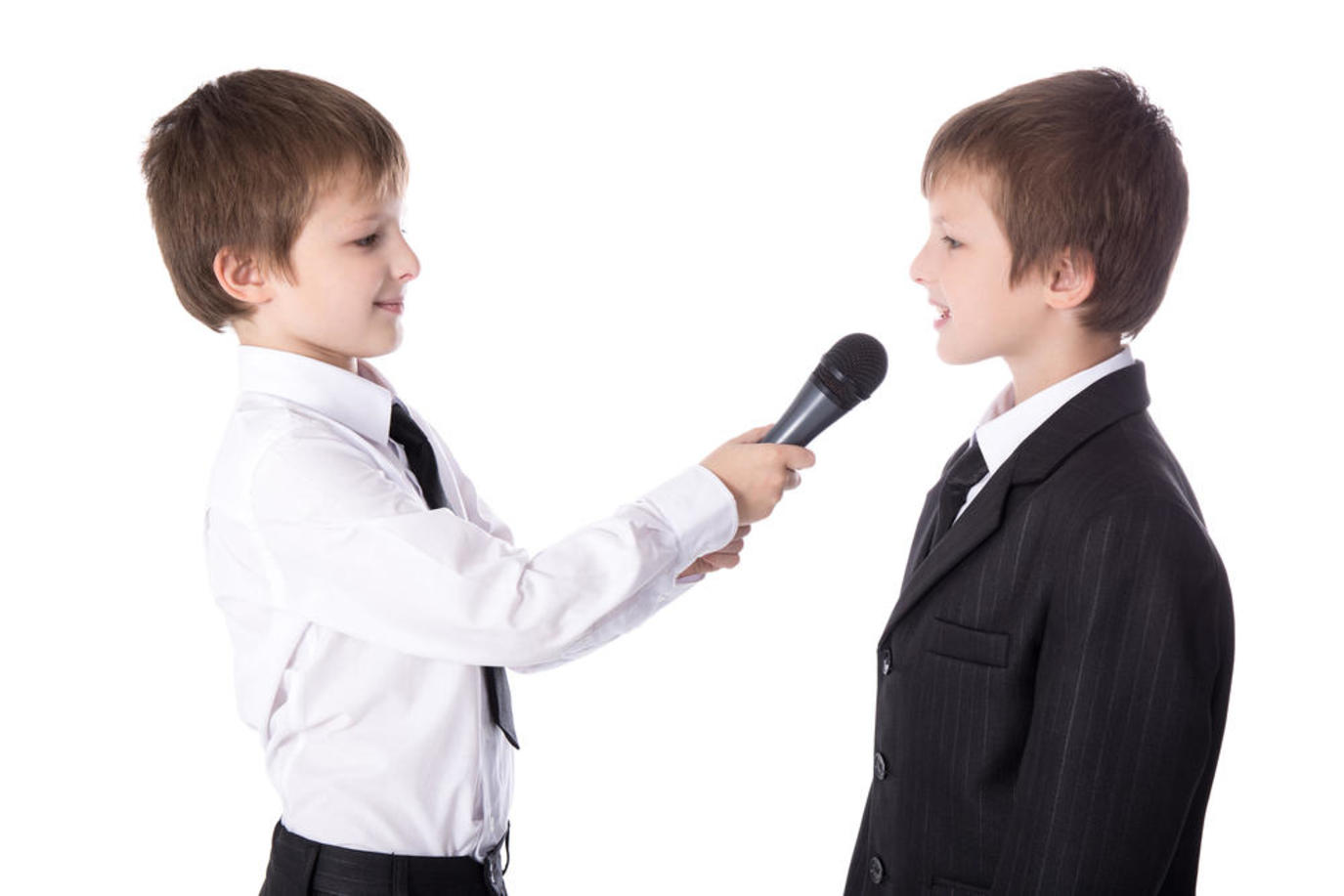 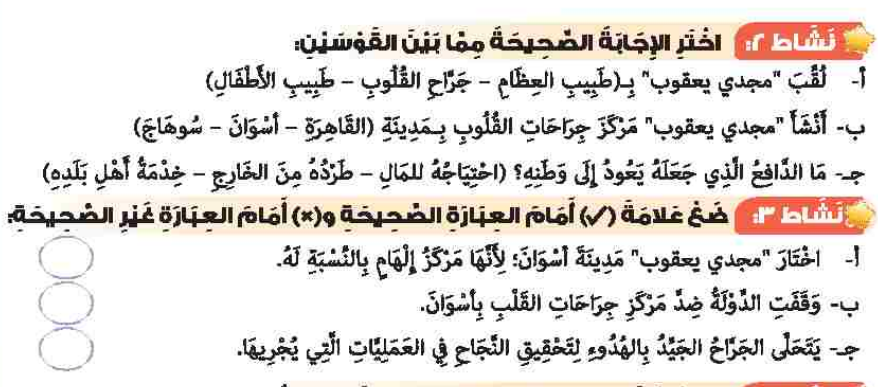 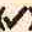 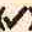 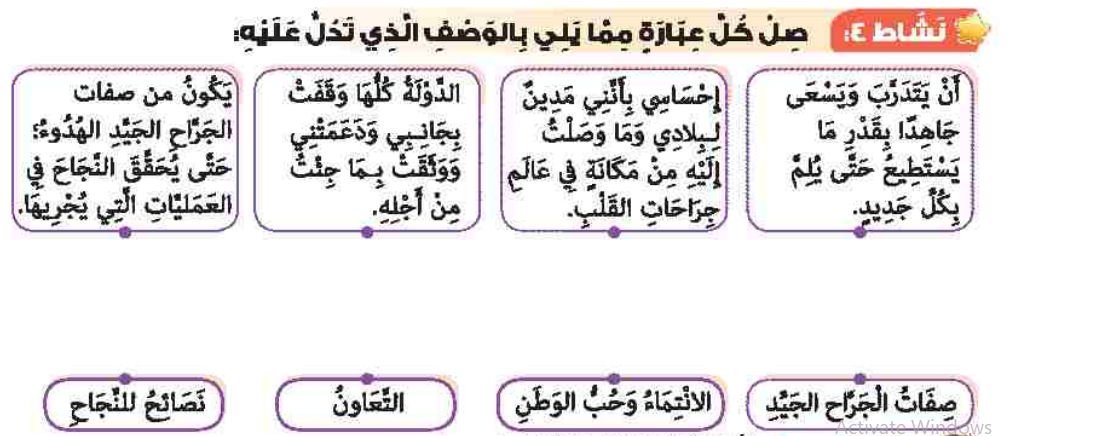 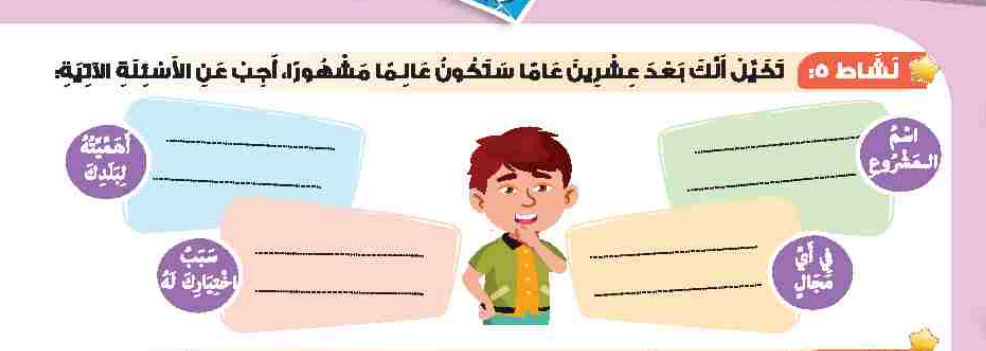 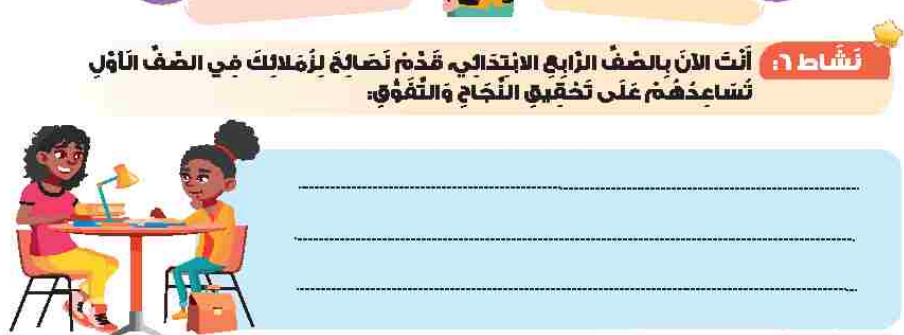 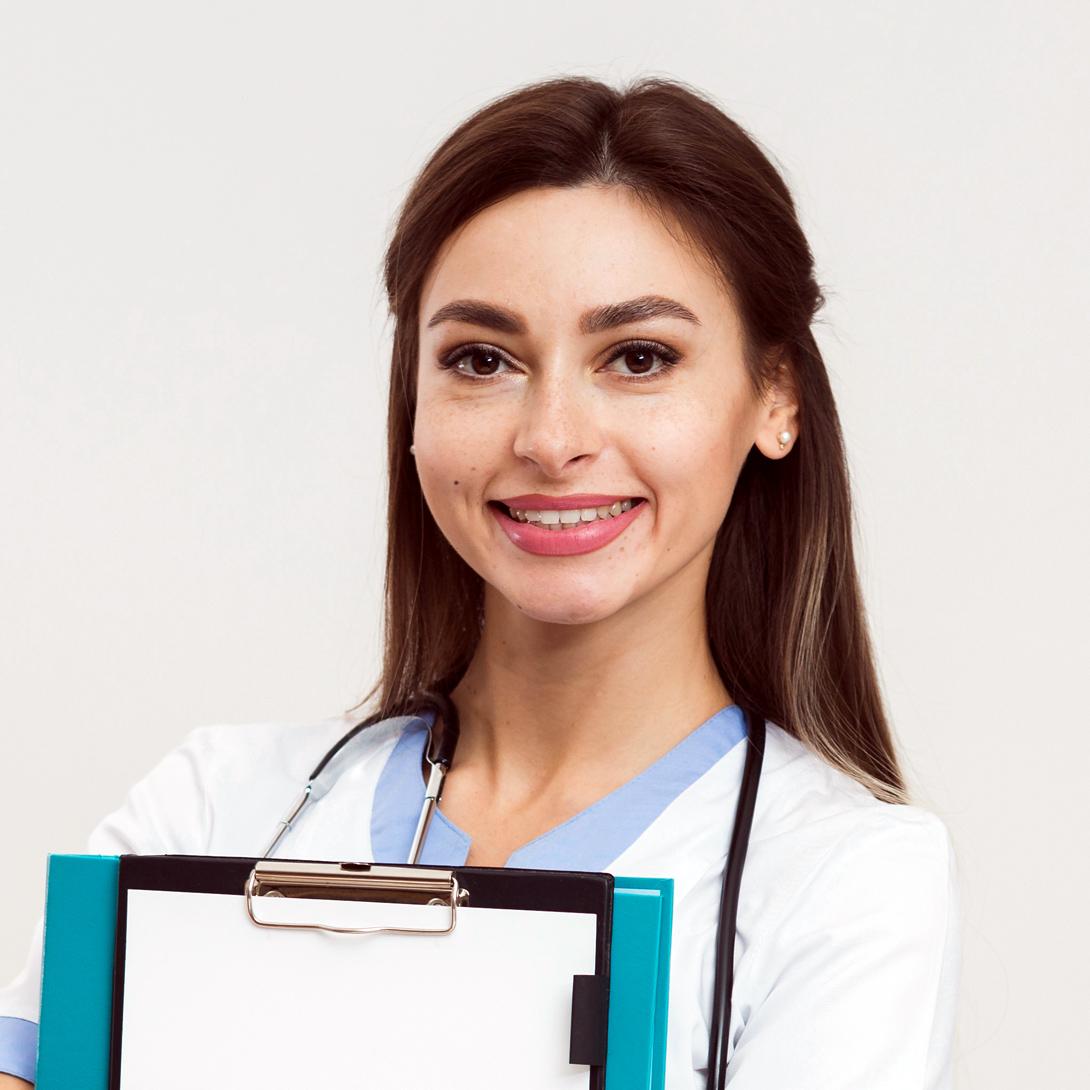 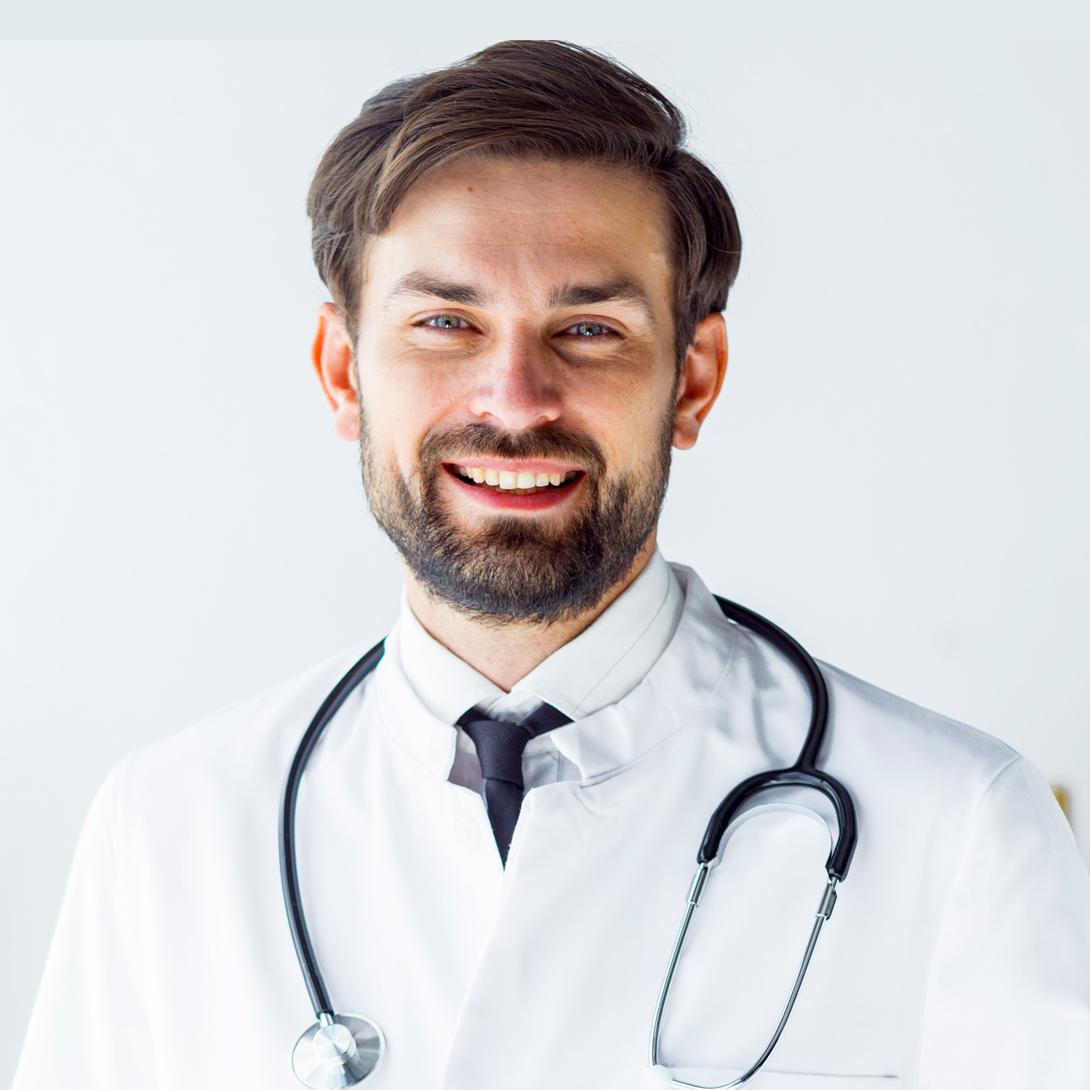 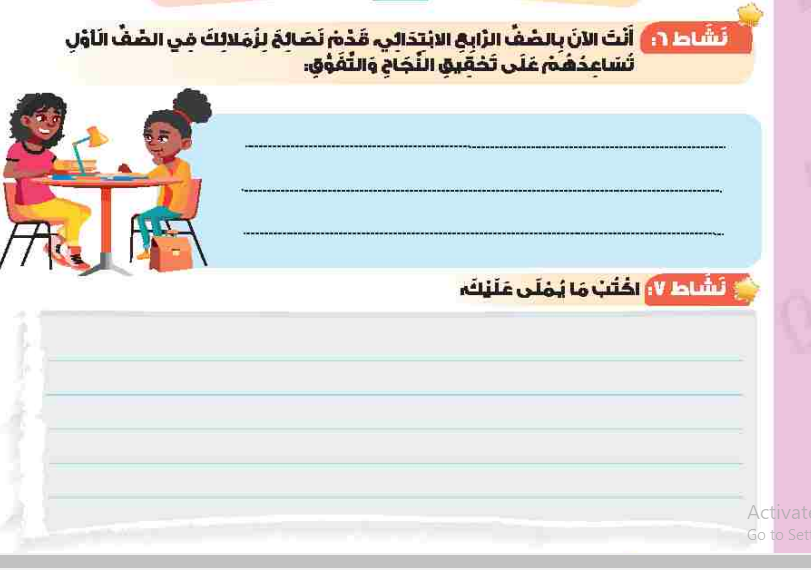 النجاح هو أن يحقق الإنسان مراده  ويصل إلى هدفه
بعد مثابرة وجهد.
حوار و مناقشة
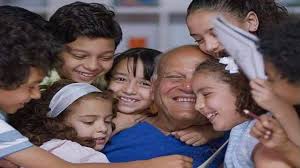